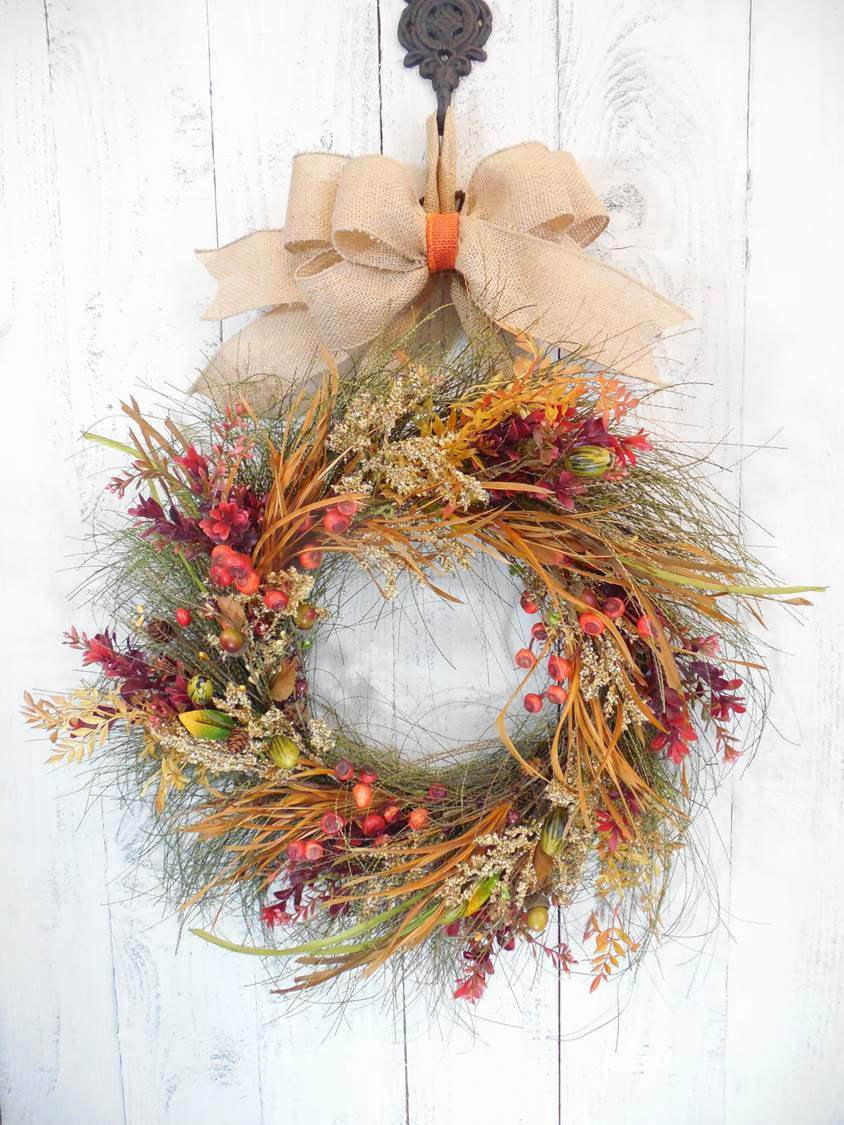 GivingThanksto God
Psalms 96
Richie Thetford									                 www.thetfordcountry.com
Giving Thanks to God
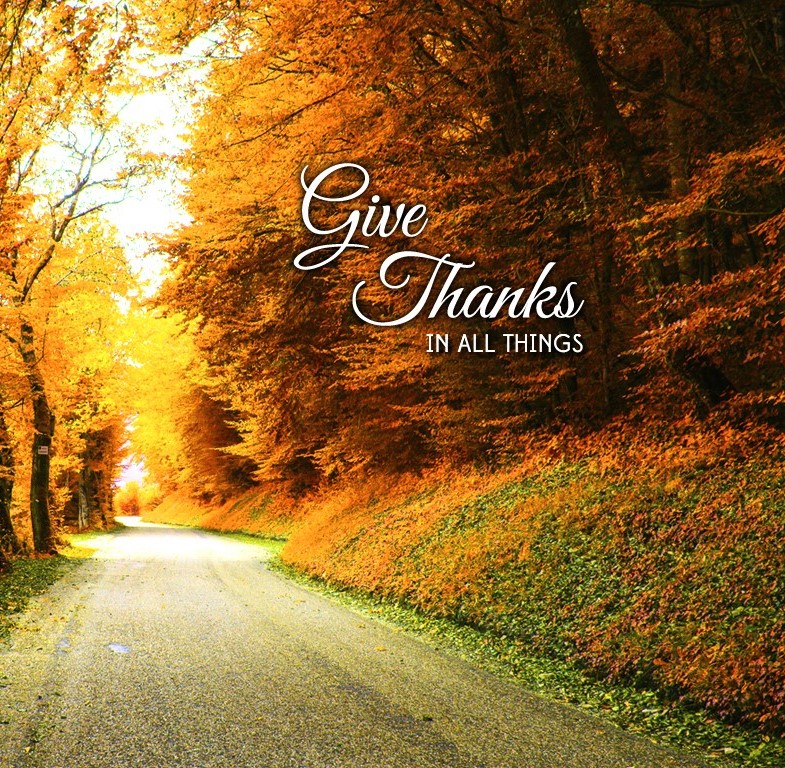 Ingratitude
Romans 1:21
Luke 17:11-19
Celebration of thanksgiving
1 Chronicles 15:26-28
Encouraged to give thanks
1 Chronicles 16:23-33
Psalms 96
Richie Thetford									                 www.thetfordcountry.com
Giving Thanks to God
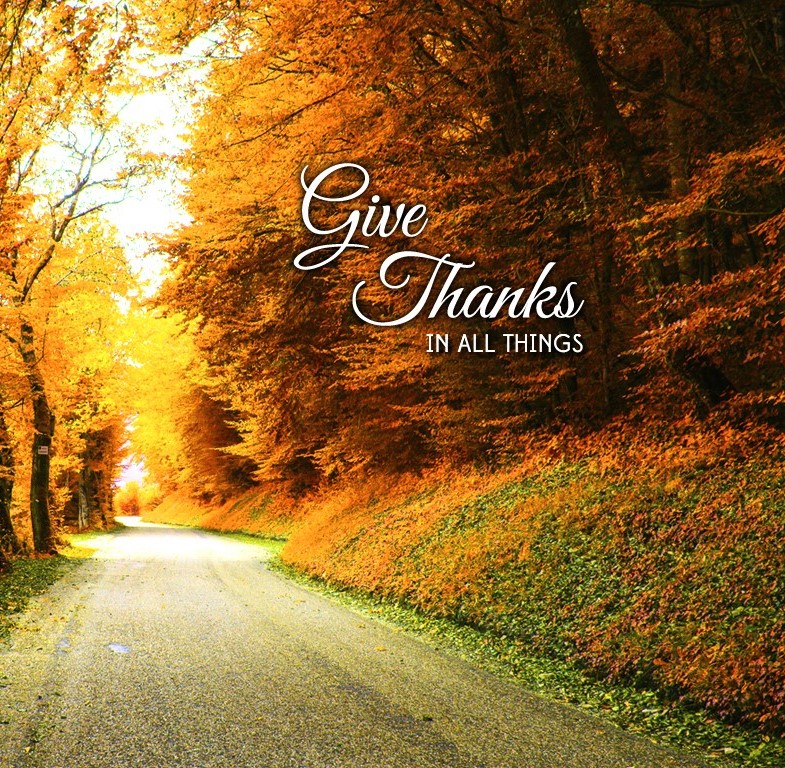 Praise God in song
Ephesians 5:19-20
Colossians 3:16
Psalms 96
Richie Thetford									                 www.thetfordcountry.com
Giving Thanks to God
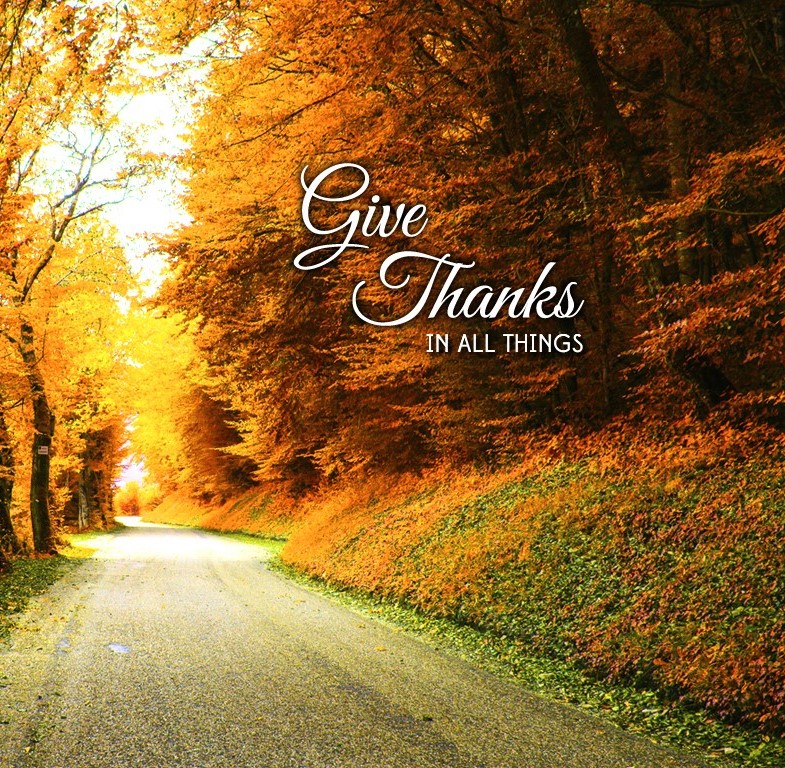 Our worship to God
Acts 4:12
Psalms 29:2
Psalms 72:19
Psalms 115:1
Psalms 40:5
Psalms 136
Psalms 96
Richie Thetford									                 www.thetfordcountry.com
Giving Thanks to God
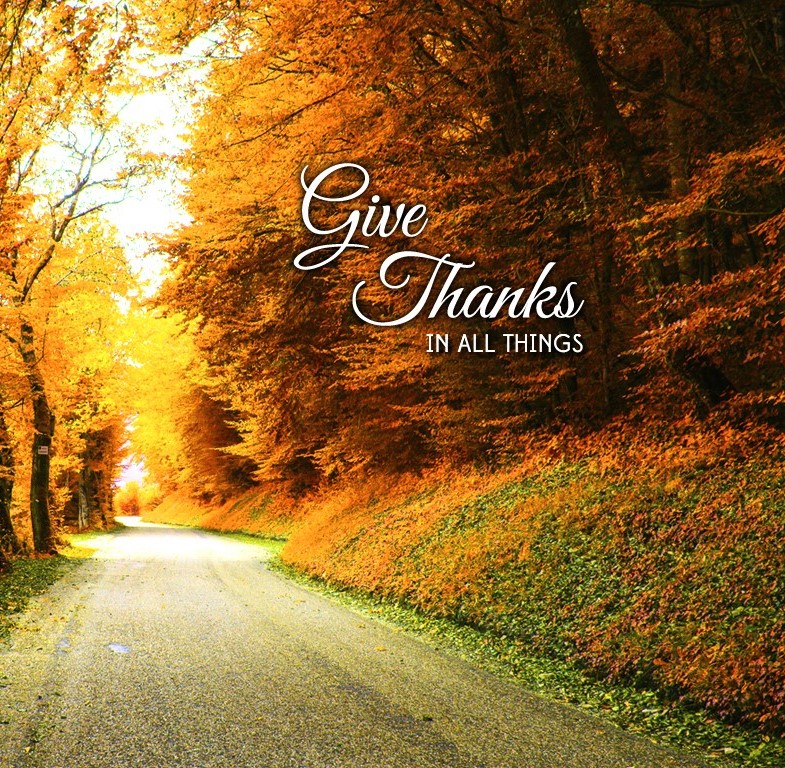 God’s judgments
Romans 2:5
John 7:24
James 2:1-4
Romans 2:2
1 Chronicles 13:7-10
1 Chronicles 15:13
Psalms 96
Richie Thetford									                 www.thetfordcountry.com
Richie Thetford									                 www.thetfordcountry.com